Predecir, observar, explicar e indagar: estrategias efectivas en el aprendizaje de la ciencia
Estrategias para la exploración del mundo natural
2° semestre      Sección: B
Mariana Elizabeth Martínez Marín #9 
América Michelle Reyes Leza #11
Susana Abigail Rosas López #12
Diana Virginia Herrera Ramos #7
Secundaria
POE
Palabras clave
Formación de profesorado
Experimentos
Química
Indagación
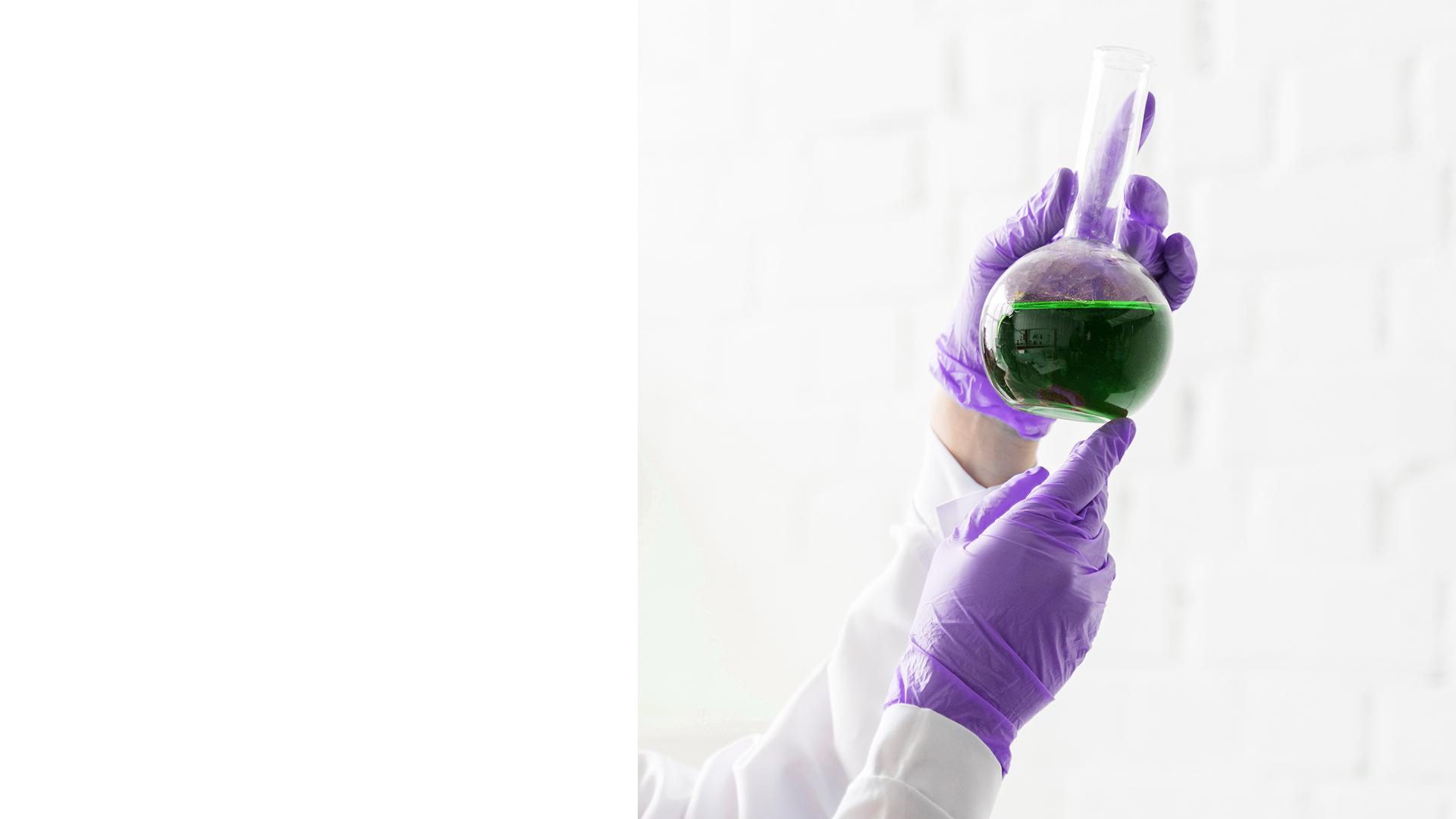 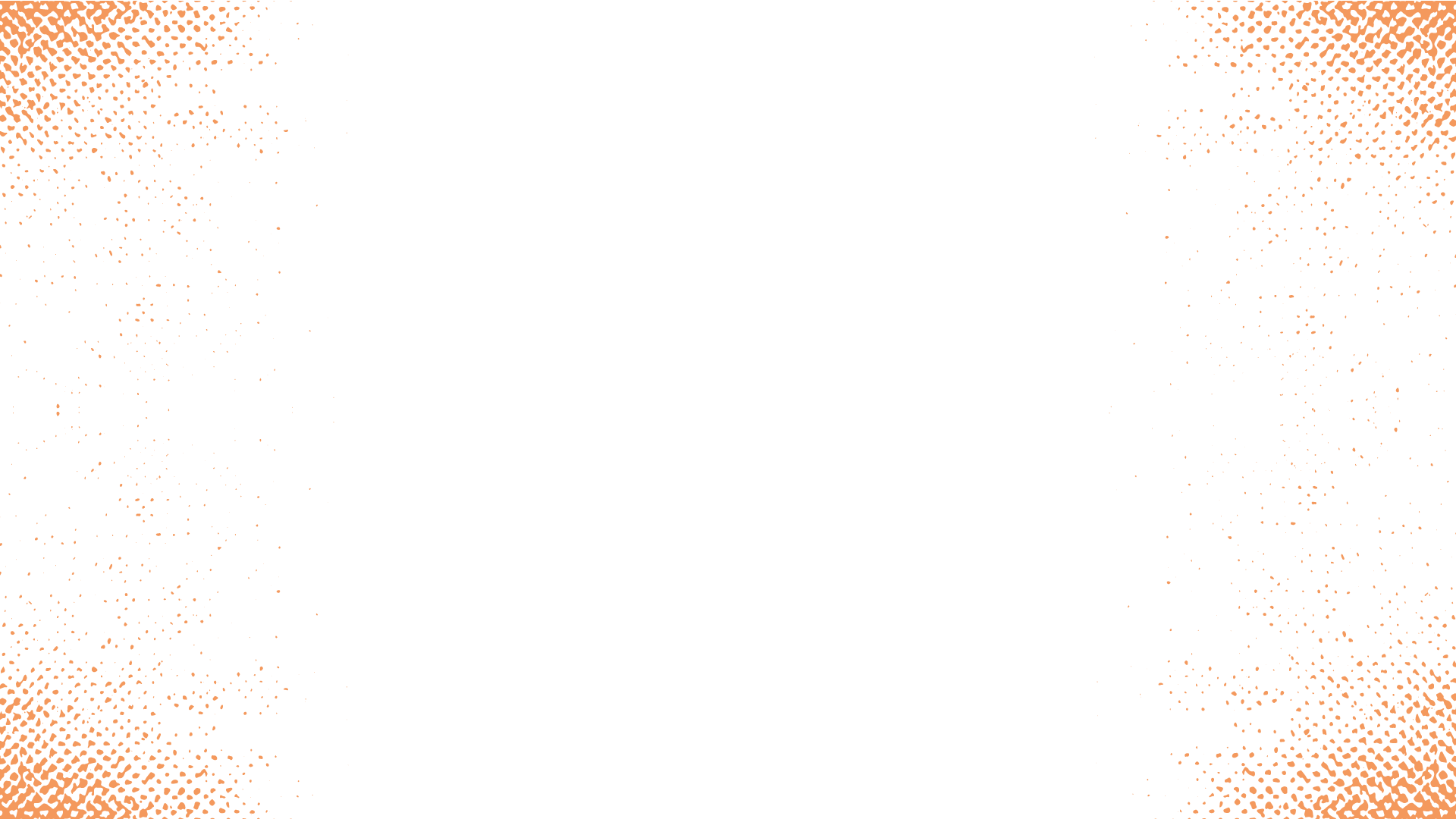 Resumen
Generalmente, los trabajos prácticos no forman parte de las estrategias didácticas de los profesores mexicanos de ciencias en el nivel de secundaria debido, entre otros factores, a la infraestructura escolar con la que cuentan. 
Para fomentar la incorporación de este tipo de actividades, se desarrollaron cuatro experimentos con materiales de fácil adquisición, utilizando las metodologías POE y por indagación. Además del aprendizaje de conceptos, se propició el desarrollo de habilidades fundamentales en ciencias.
Link de Kahoot
https://create.kahoot.it/details/e0e20438-0dd7-4e19-84cc-3541cbc54222
“
Referencias
Hernández Millán, G., & López Villa, N. M. (2011). Predecir, observar, explicar e indagar: estrategias efectivas en el aprendizaje de las ciencias. México: Universidad Autónoma de México.